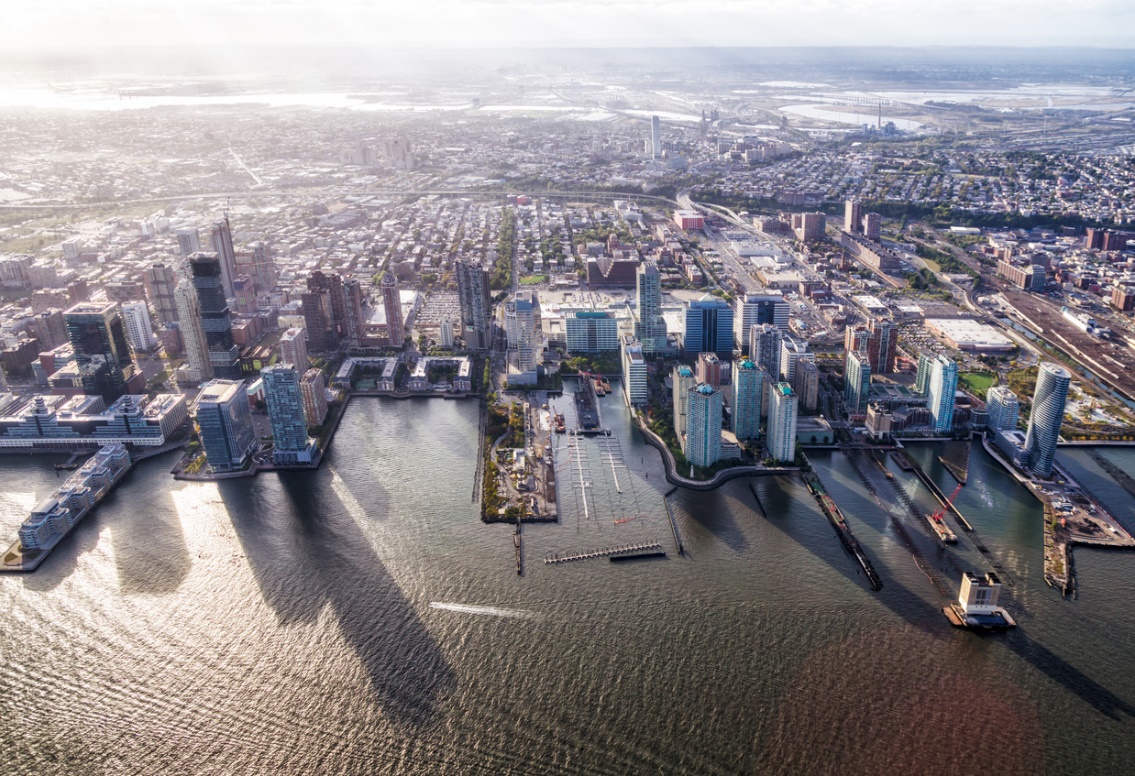 Asheville, NC
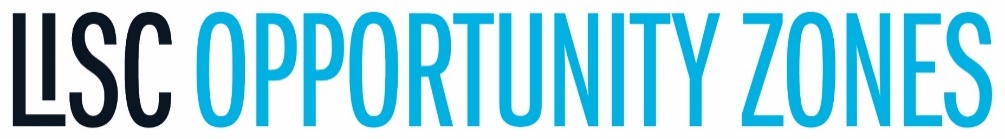 George Ashton                                                                               Strategic Investments, Managing Director
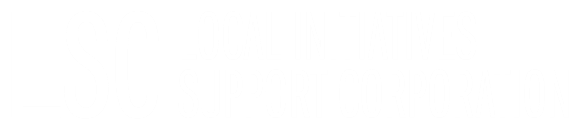 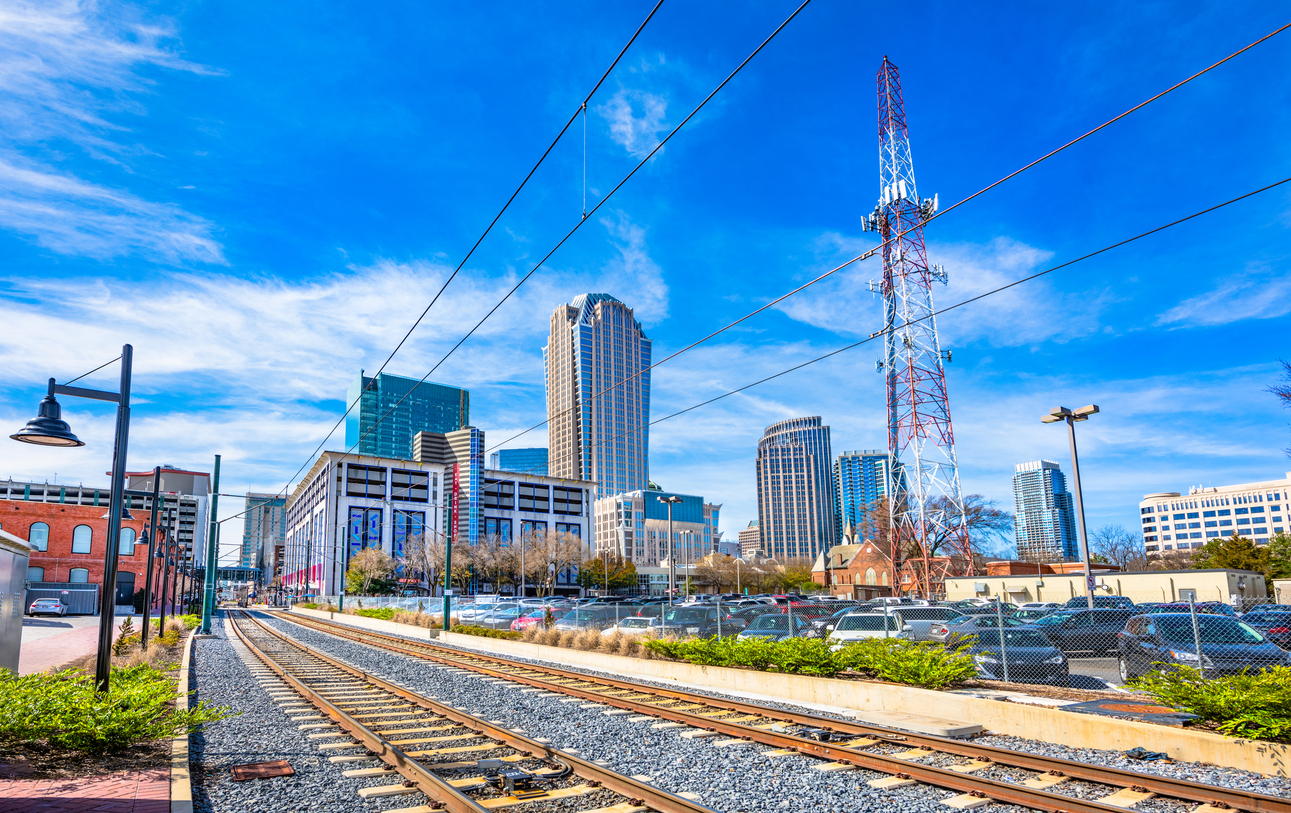 Table
of Contents
2019 Photo – Charlotte, NC
01
02
03
LISC OVERVIEW
GROUP DICIPLINES
SERVICES
HOW WE DO IT
WHO WE ARE
WHAT WE DO
Capital-raising
Impact Investing
Impact Real Estate Development
Specialized Fund Management
LISC
Strategic Investments Group
Opportunity Zones
Innovative Impact Investments
04
05
06
COMPETITIVE ADVANTAGES
CONTACT INFORMATION
PROJECT PIPELINE
WHERE WE’RE WORKING
NEXT STEPS
WHY WORK WITH US
Our Footprint – Current Projects
Tools & Resources
Setting up a meeting
Contact Investor Relations
For Investors
For Developers
For Local Stakeholders
“Our work is always informed by what we learn from the people who are going to be impacted by the investments we make in their community. So, we make sure they are at the table when programs or initiatives are being designed.”
- Maurice Jones, LISC CEO
We create opportunities for people to thrive.
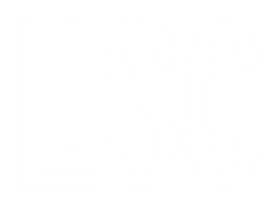 One of the nation’s largest community development financial institutions
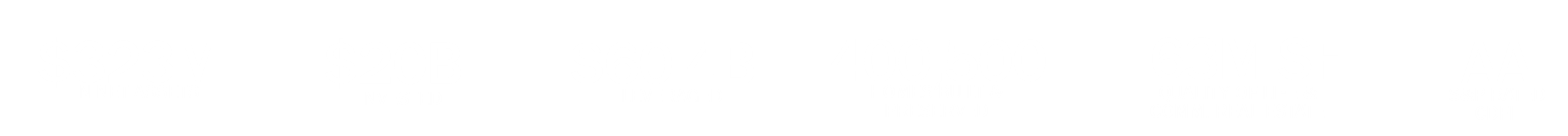 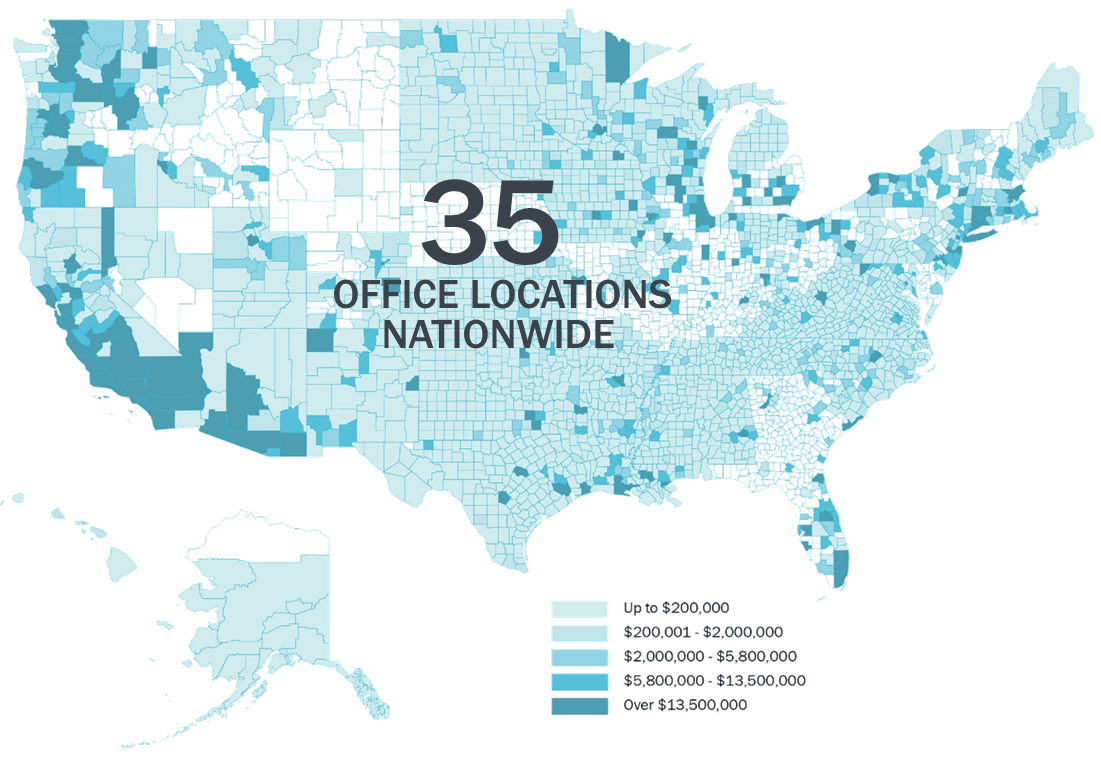 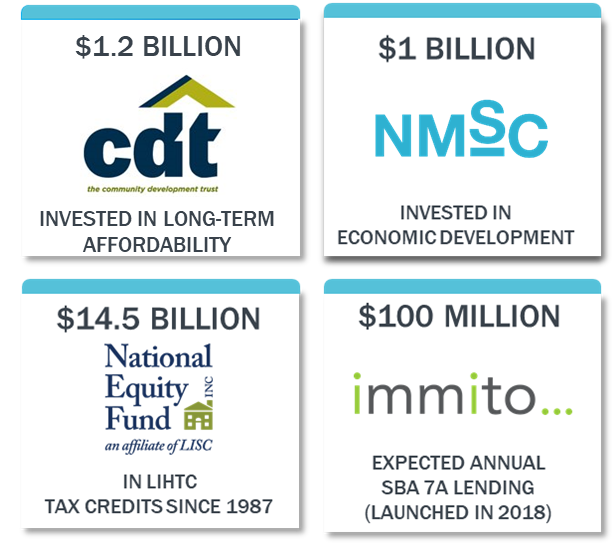 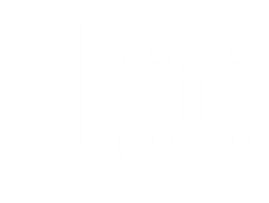 Our Investment Companies.
5
5
5
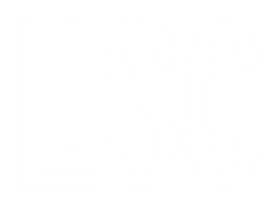 Our work impacts the lives of millions of Americans.
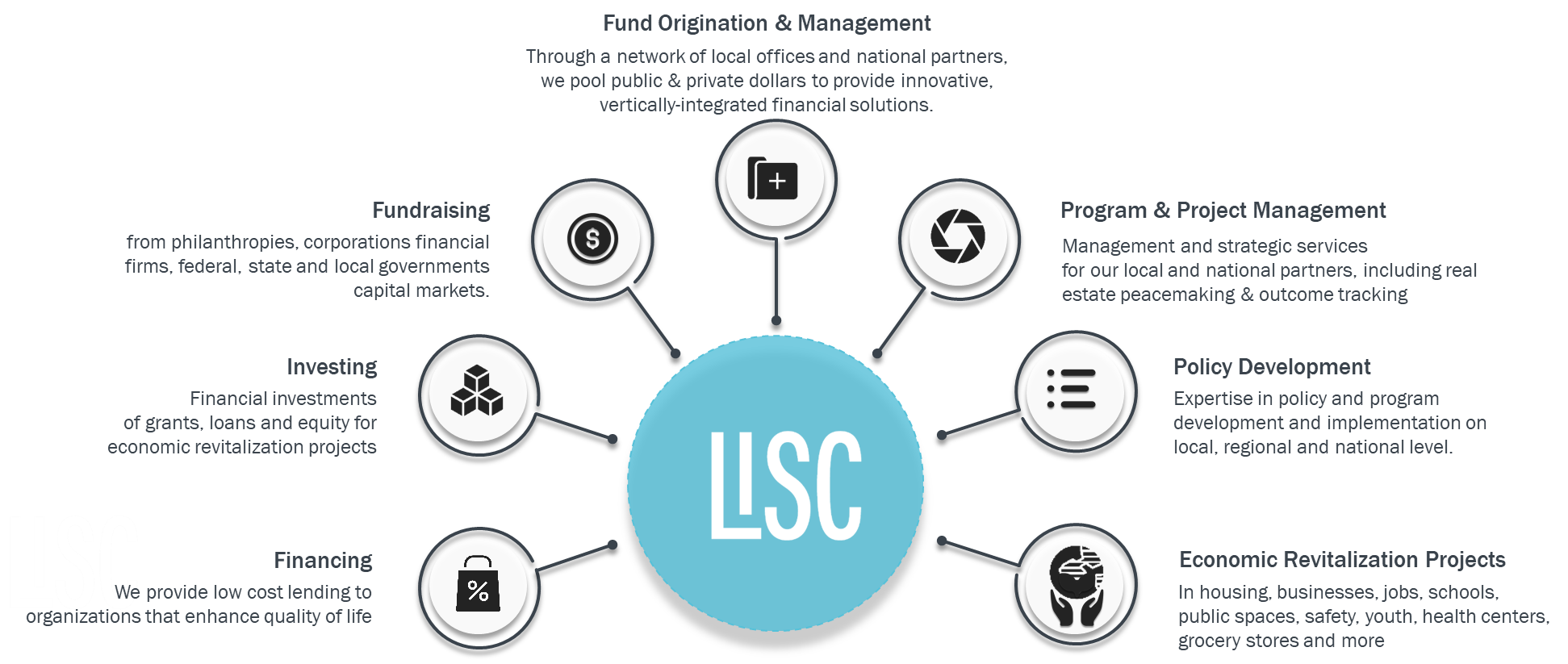 6
6
6
Strategic Investments Group Services
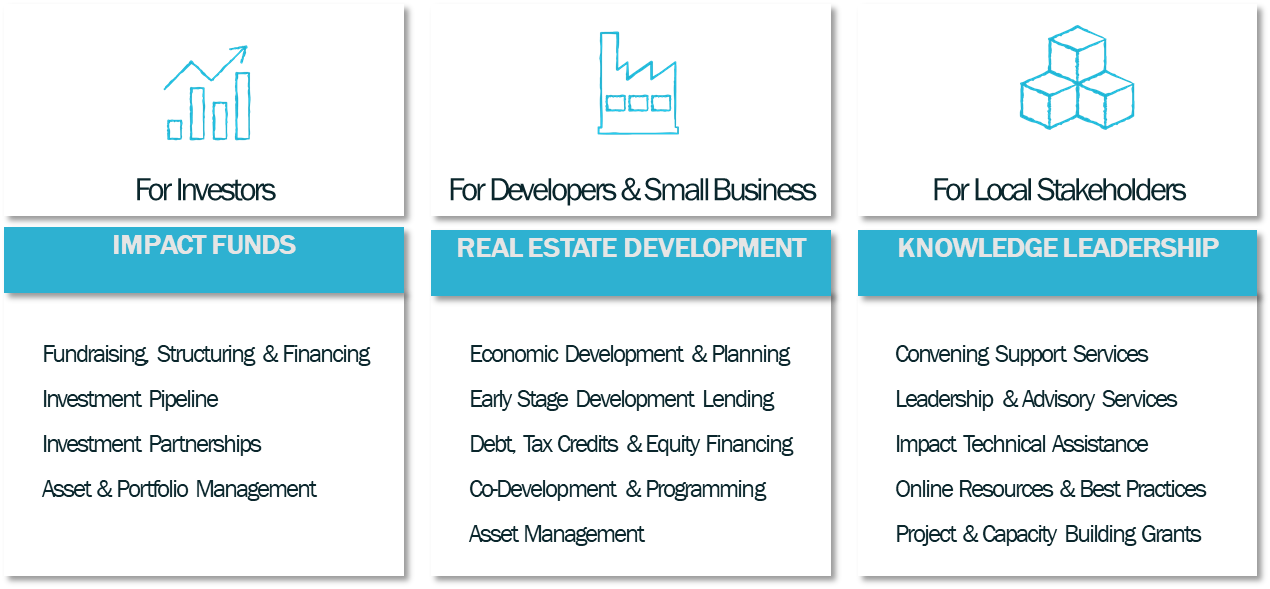 Attractive Returns
Responsive Development
Economic Advancement
7
Opportunity ZonesInvestor Tax Incentive
OZ Investment Premise
Lower the cost of equity investment
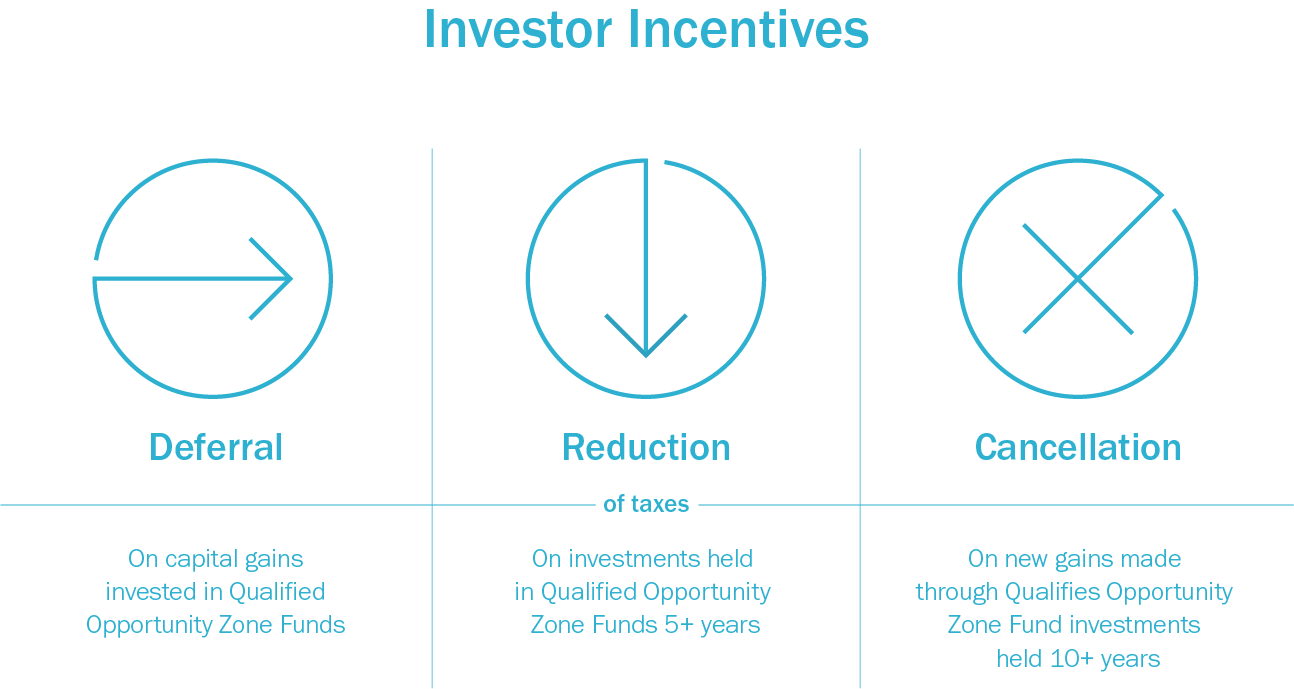 Open investors up to new under-invested geographies
Incentive for local and federal government to organize their resources around this cause
With enough interest in these areas – the development risks begin to diminish
8
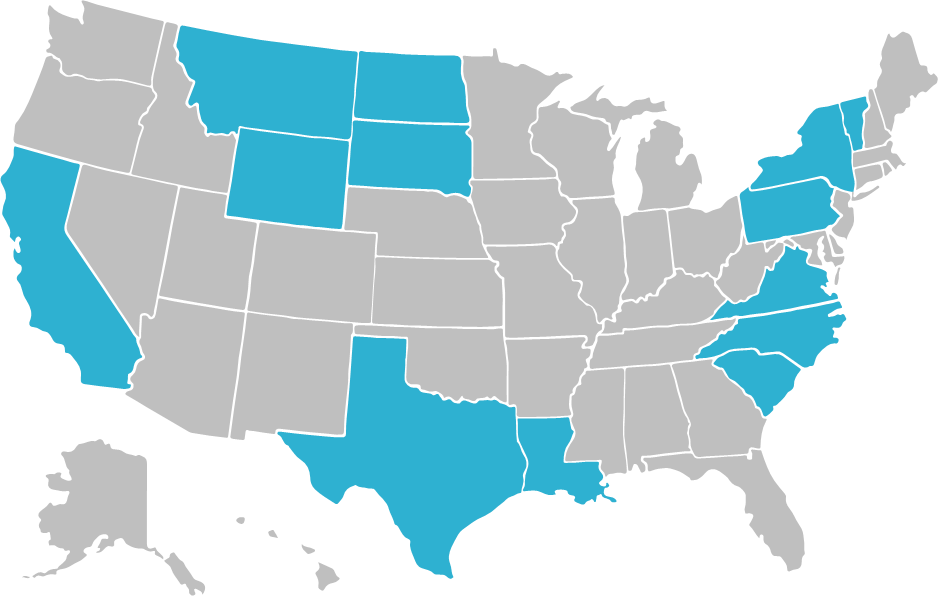 LISC Fund Types
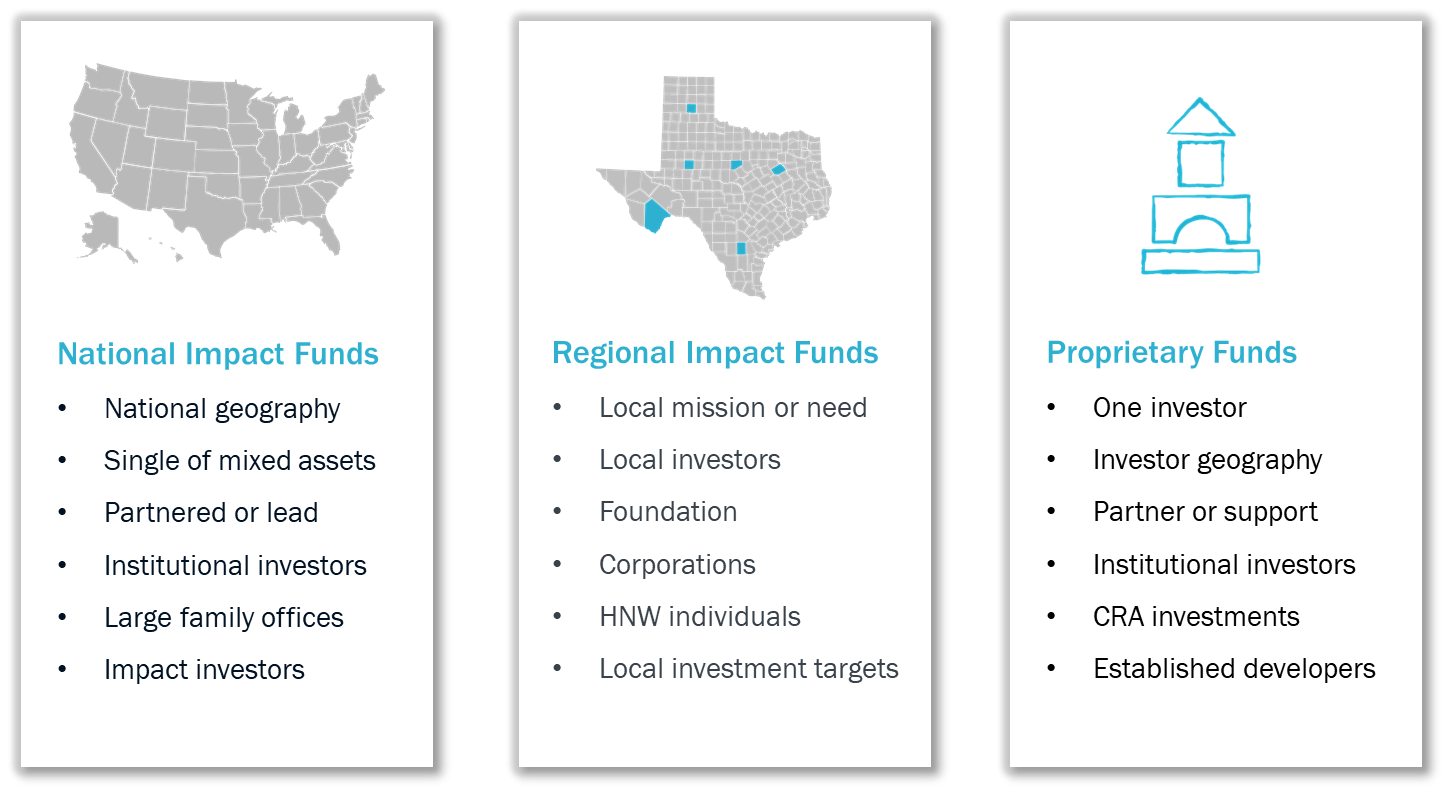 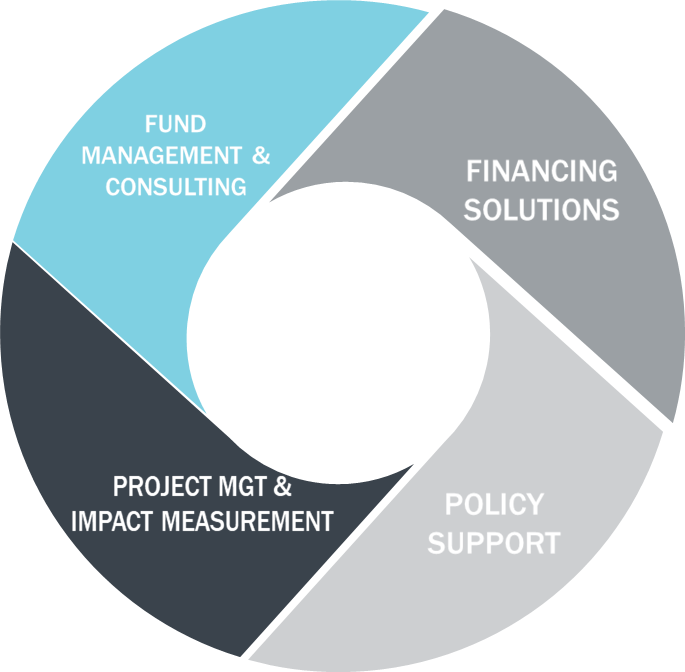 Other Ways to Partner
Debt Partner
Tax Credits
Structuring & Fund Management
Program & Grant Support
Policy Support
9
For InvestorsCreating an Impact Fund with LISC
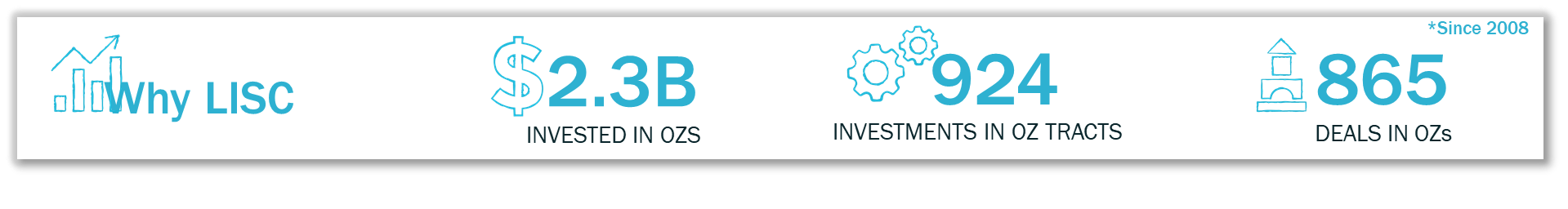 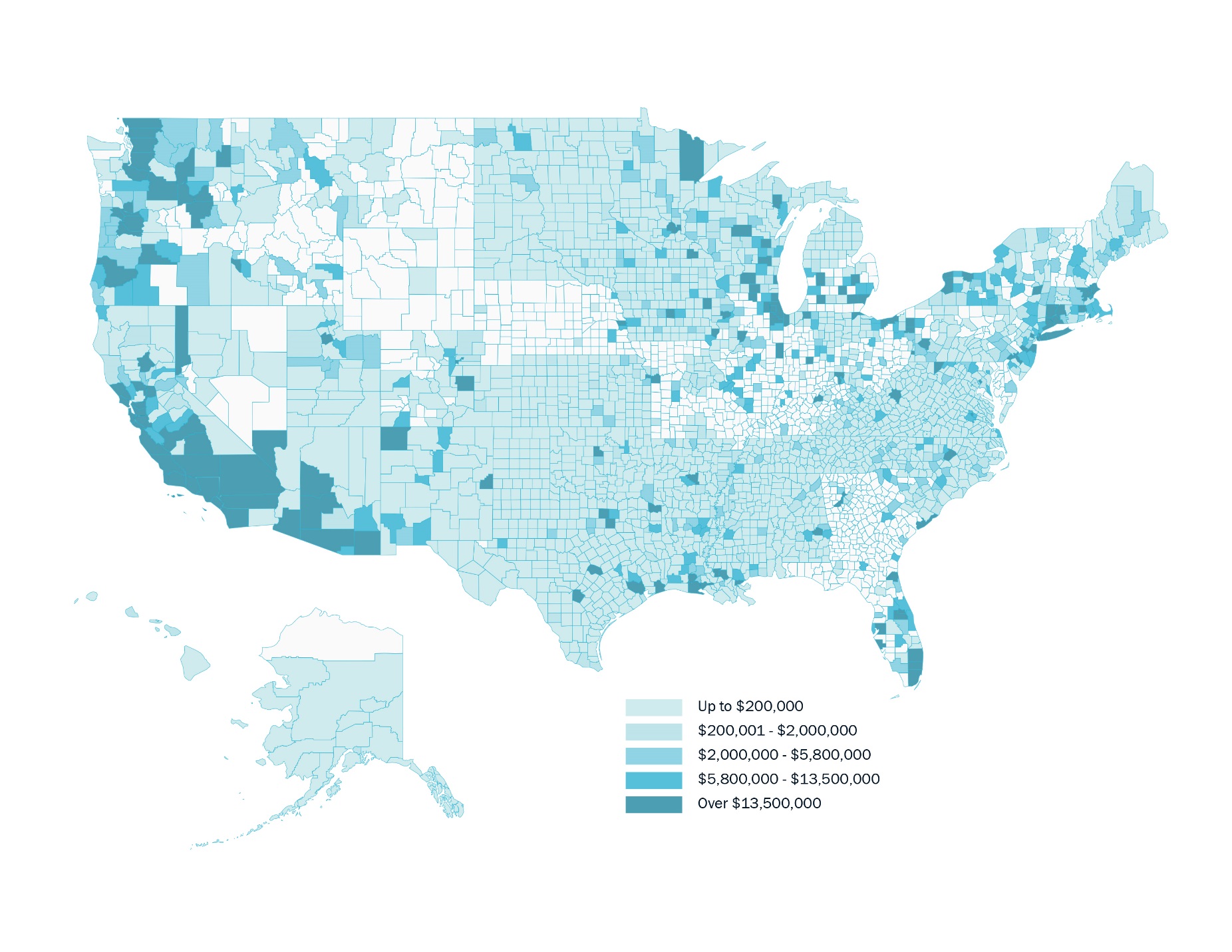 Expertise: 
A strong 40 year track record

Investment Execution
For every $1 LISC invests, $3 is leveraged from private

Access to Pipeline:
$100MM in projects

Protection of Principal
A focus on yield investments
01
02
Investments by US county
03
04
10
For Developers Why partner with LISC
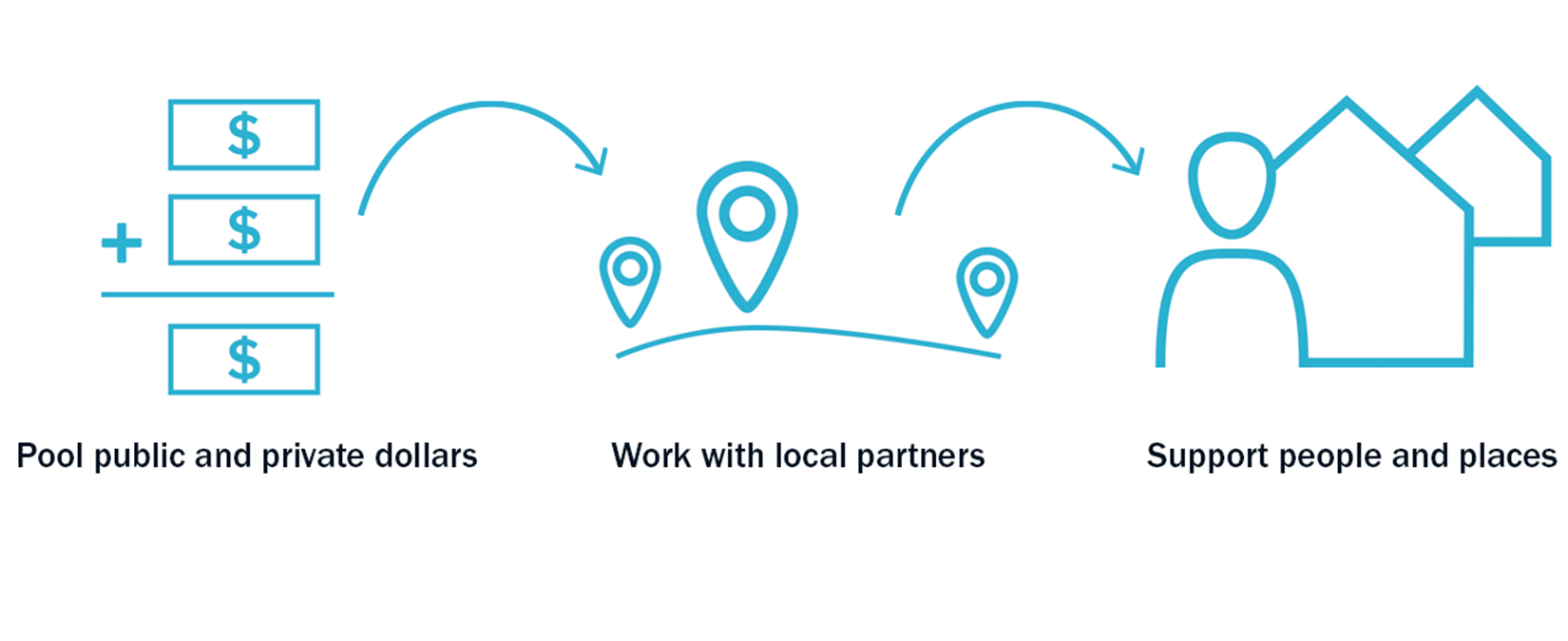 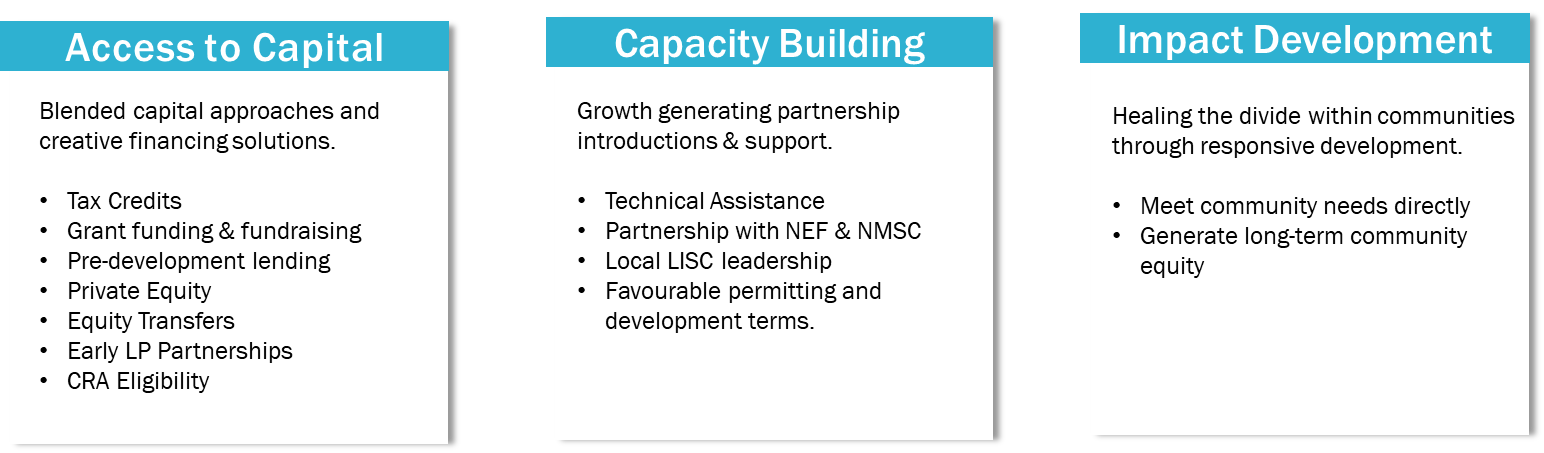 11
For Local Stakeholders
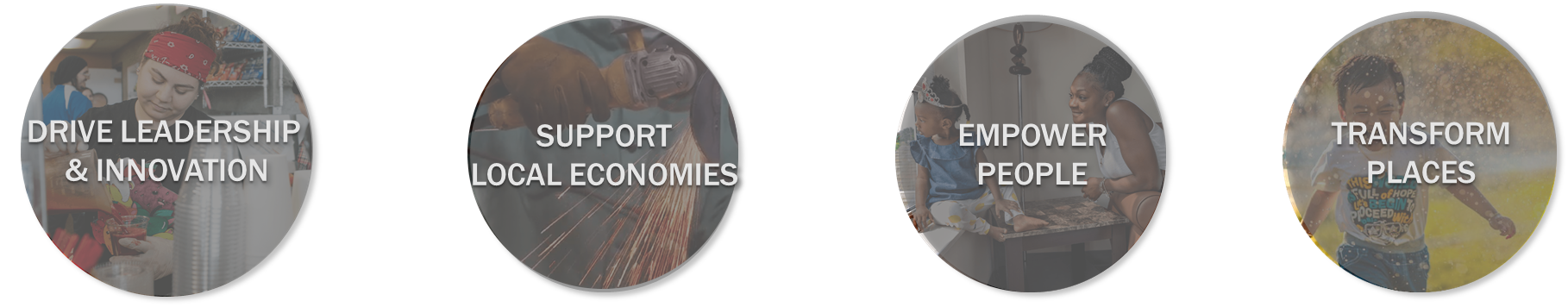 Our Vision
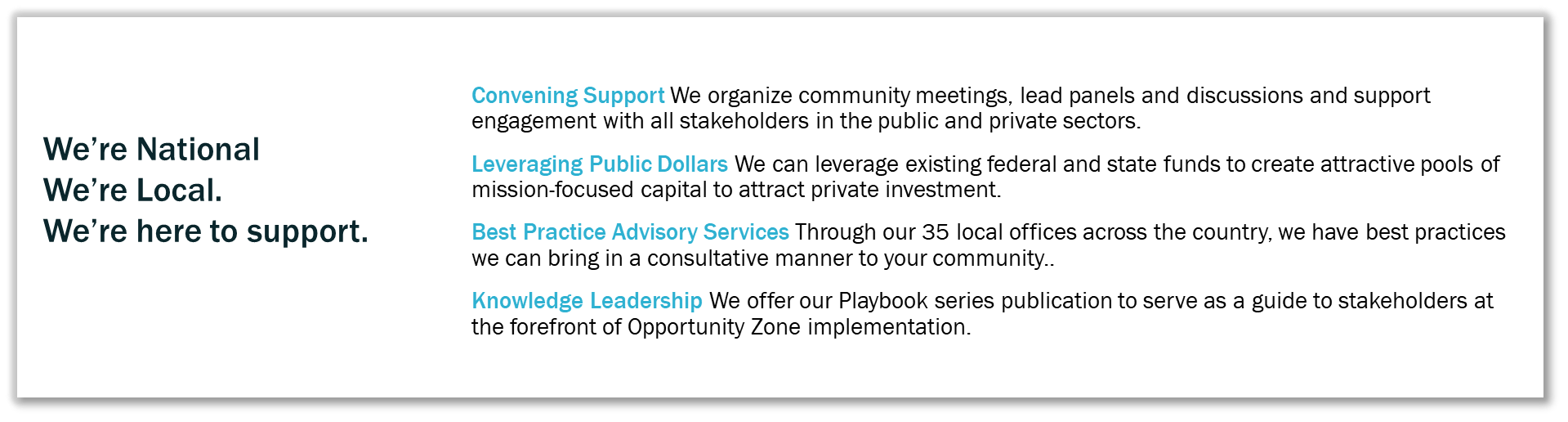 12
For Local StakeholdersKnowledge Leadership Online Resources
Download the “how-to” guide for stakeholders ready to engage in opportunity zone projects in their community.
02
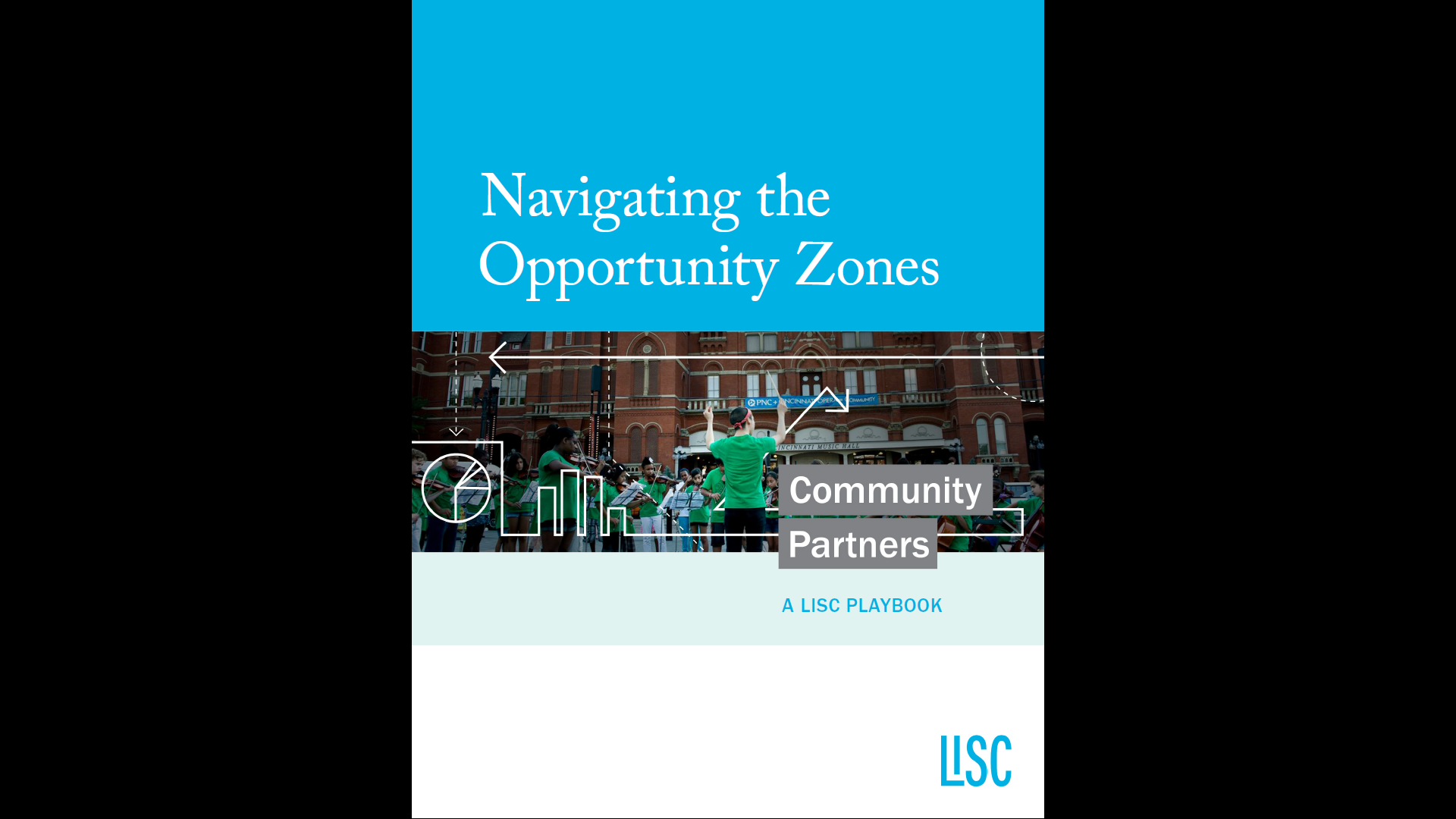 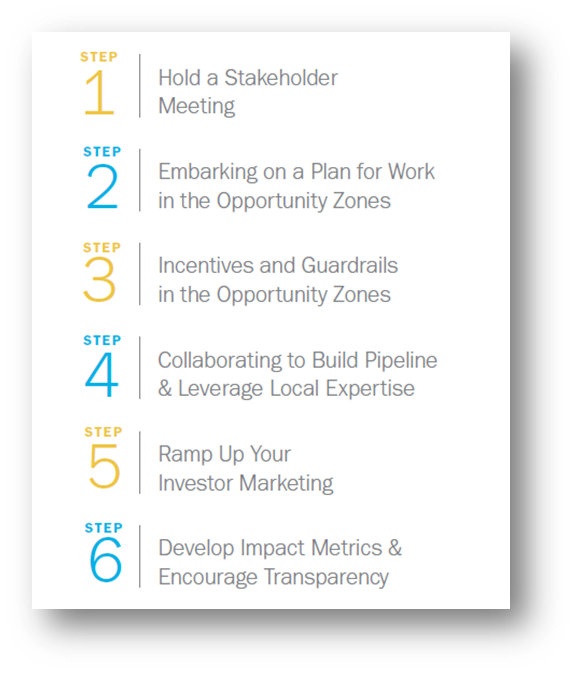 01
Visit: LISC.ORG/OPPORTUNITYZONES
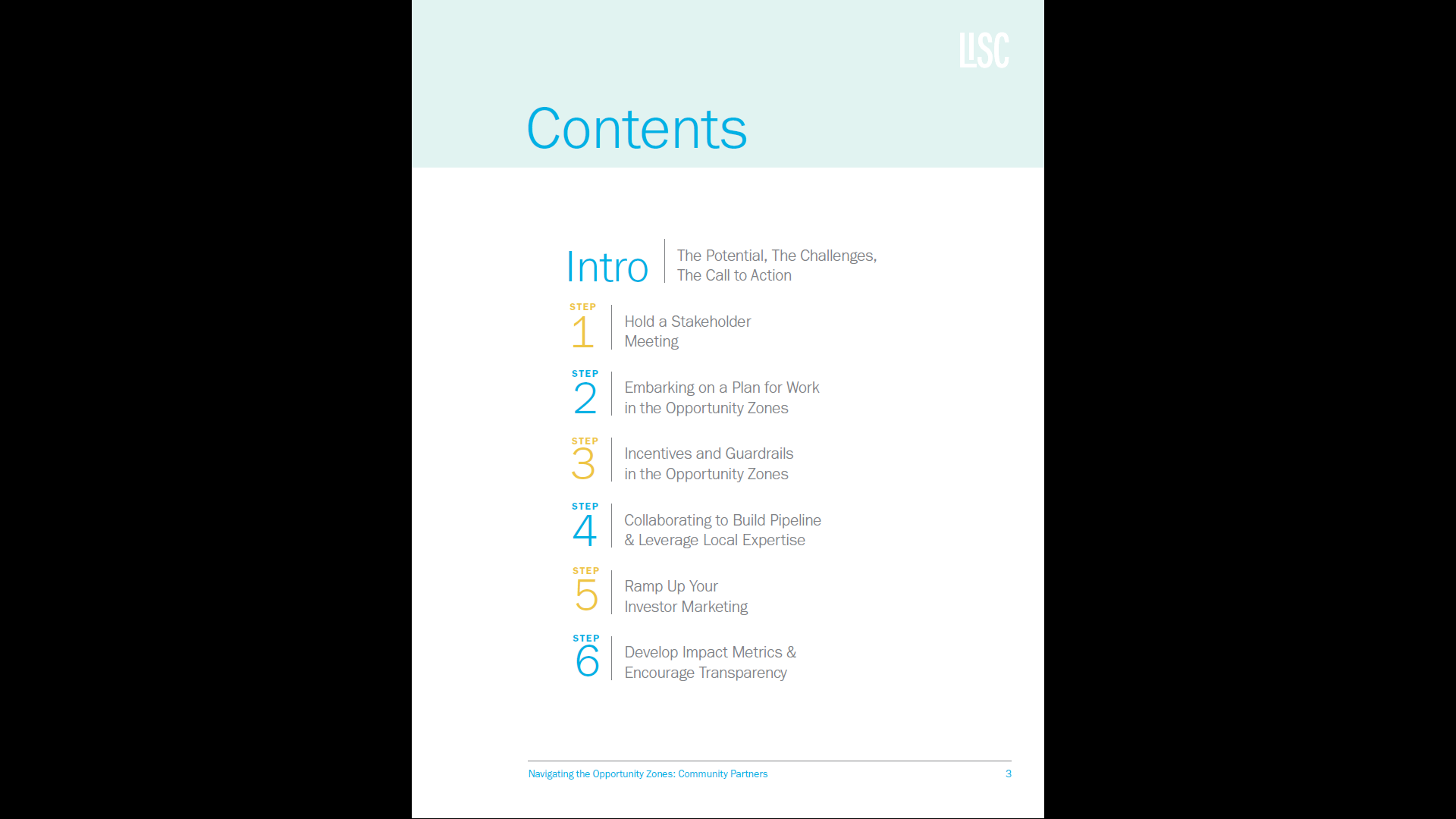 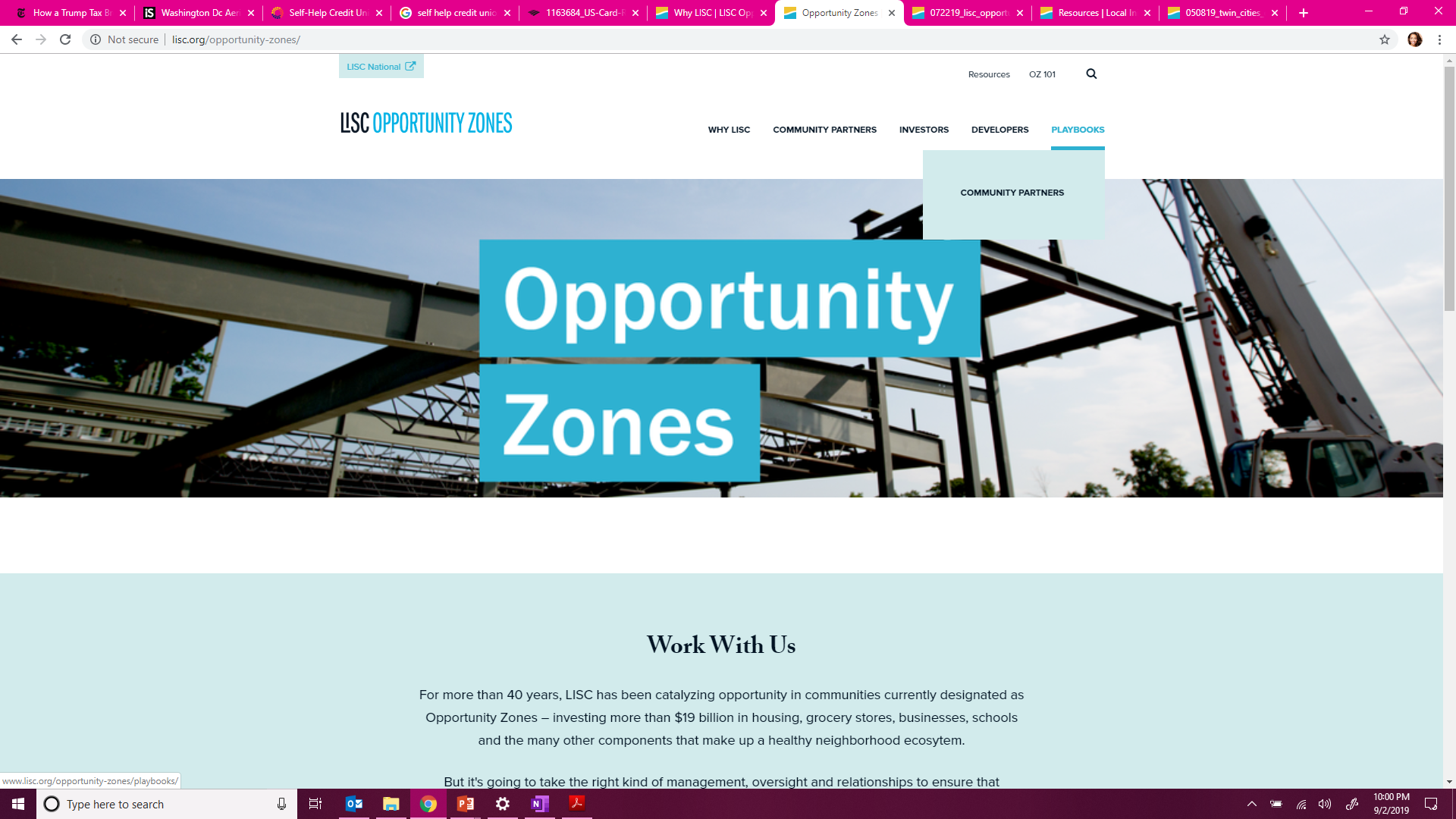 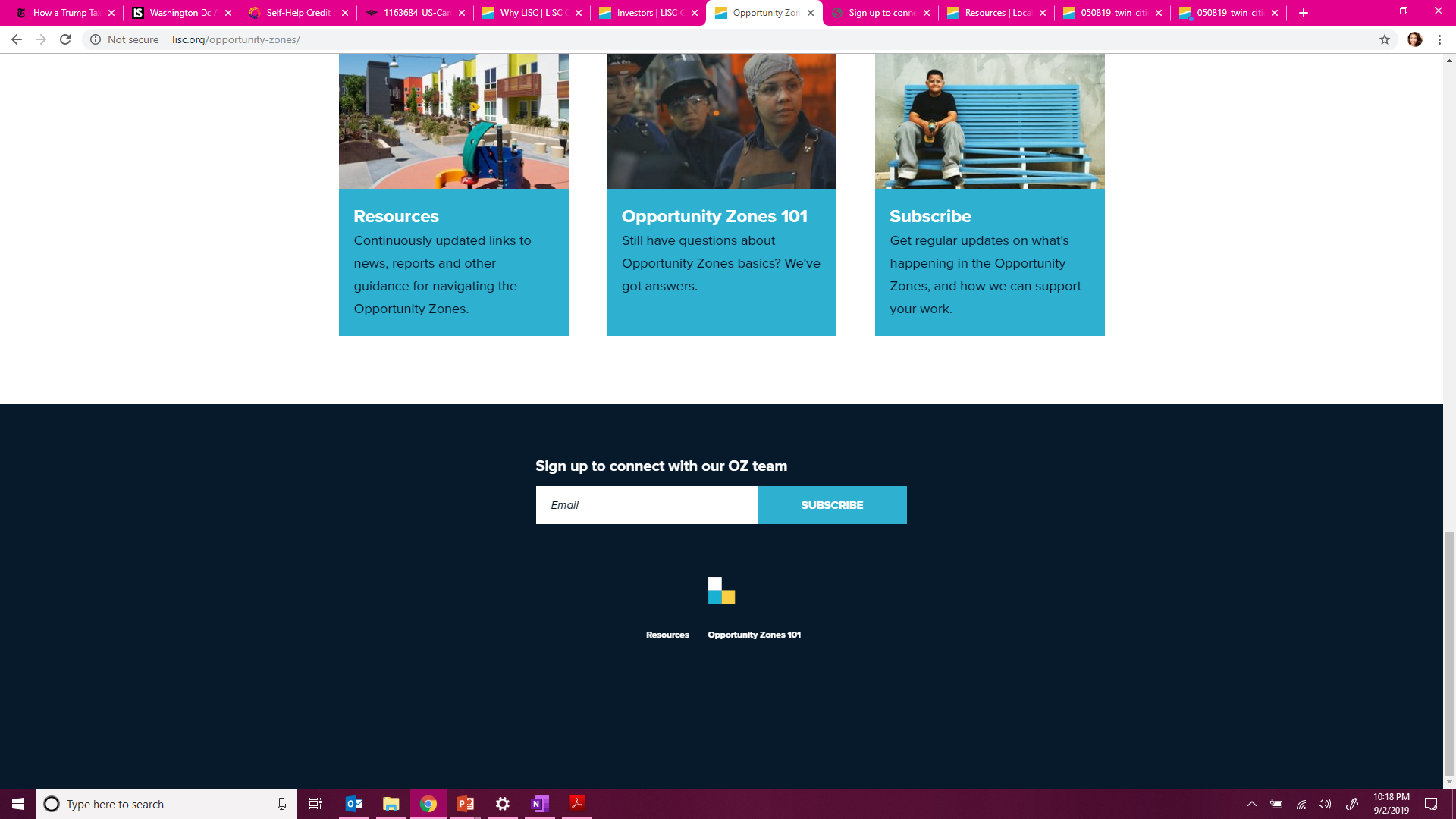 Subscribe to connect with our team
03
13
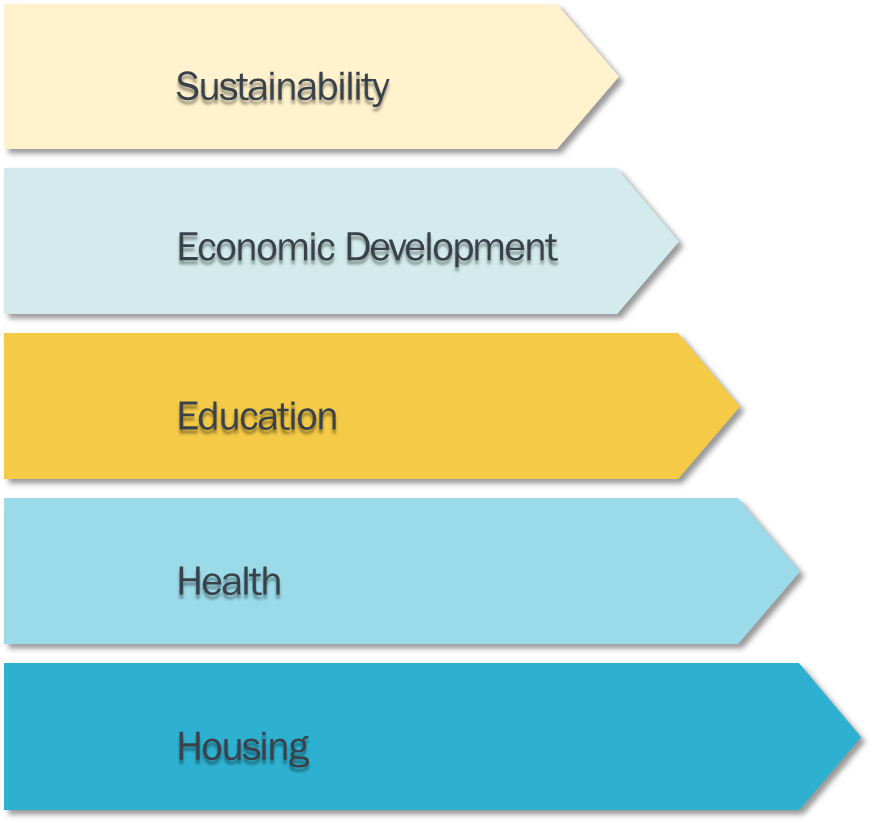 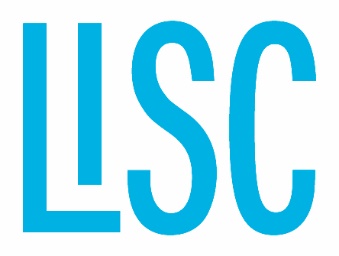 IMPACT FRAMEWORKEconomic Opportunity for Underserved Communities
1
Smart Investments
Brings the right mix of development to support the long term stable economic growth of a community, avoiding overbuild and development bubbles.
2
Inclusive Investments
Ensure that all income levels within these communities will benefit from the economic progress created by the investments in these communities.
3
Impactful Investments
Offer specific advantages to underserved populations, with the assumption that market forces typically cater to the needs of well-served populations.
Opportunity ZonesHousing Examples
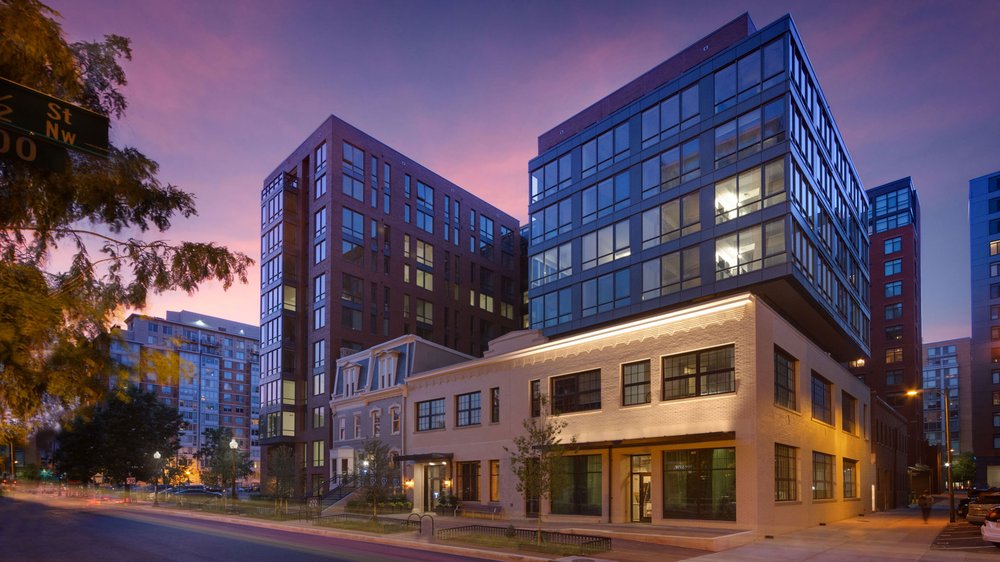 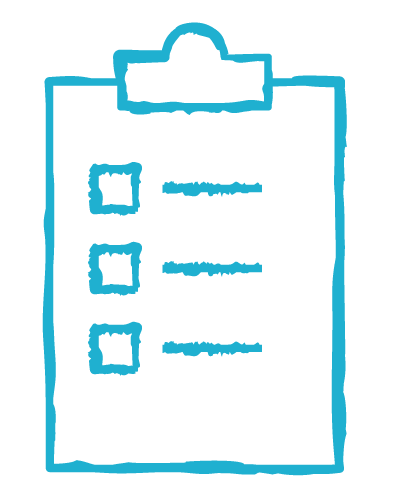 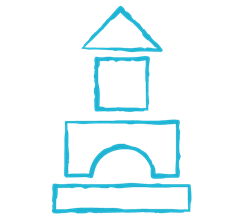 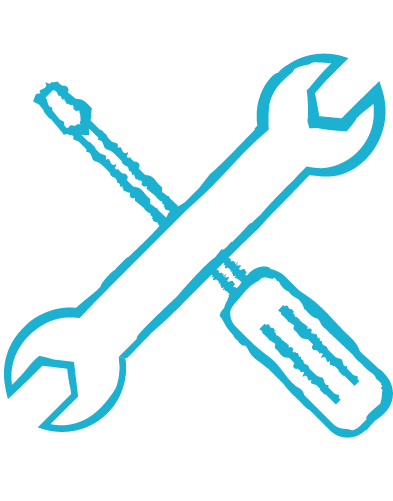 Pairing w/ LIHTC or HTC
Tax credit investments providing housing for families at or under 60% AMI
15 year investment period
Investors = corporate investors with capital gains to invest and tax credit appetite  (may be a limited investor market)
Workforce Housing 

Providing housing for families at 80 – 120% AMI (Middle Income Housing that is needed in many communities)
10 year investment period
Investors = individuals or corporations
Lease-to-Own Housing 

Single family or multi-family
Investors = social impact focus
Requires ability to revolve ozone equity capital
15
Opportunity ZonesEconomic Development Examples
Enhancement For Other Federal Tax Credit Transactions:
Business Infrastructure Real Estate Funds:
Venture Capital Funds:
Operating Business Private Equity:
Businesses moving to or expanding in an Opportunity Zone
Equipment financing
Industrial
Retail
Mixed use
TOD
Seed stage investments
Series A investments
NMTCs
Historic Tax Credits
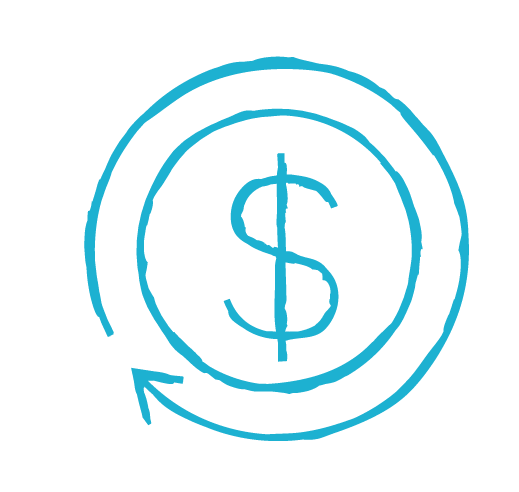 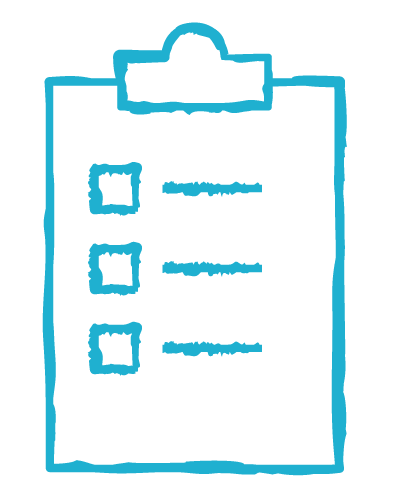 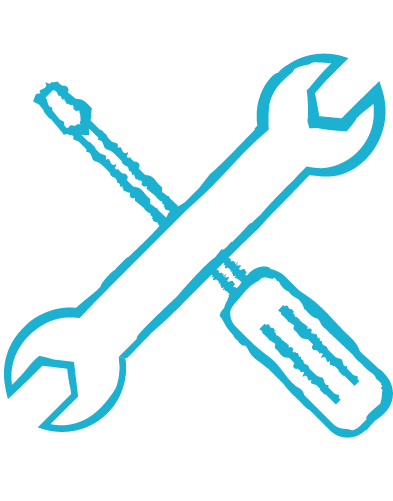 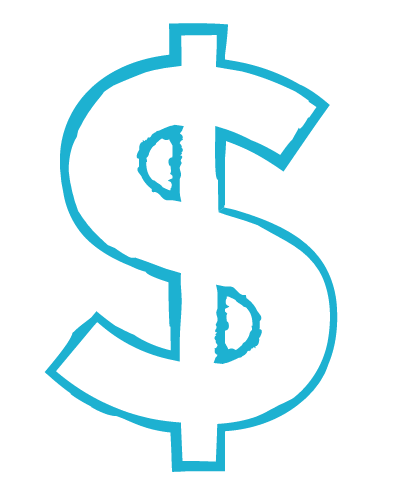 16
Local Fund ProjectMLK Gateway I & II   Washington, D.C.
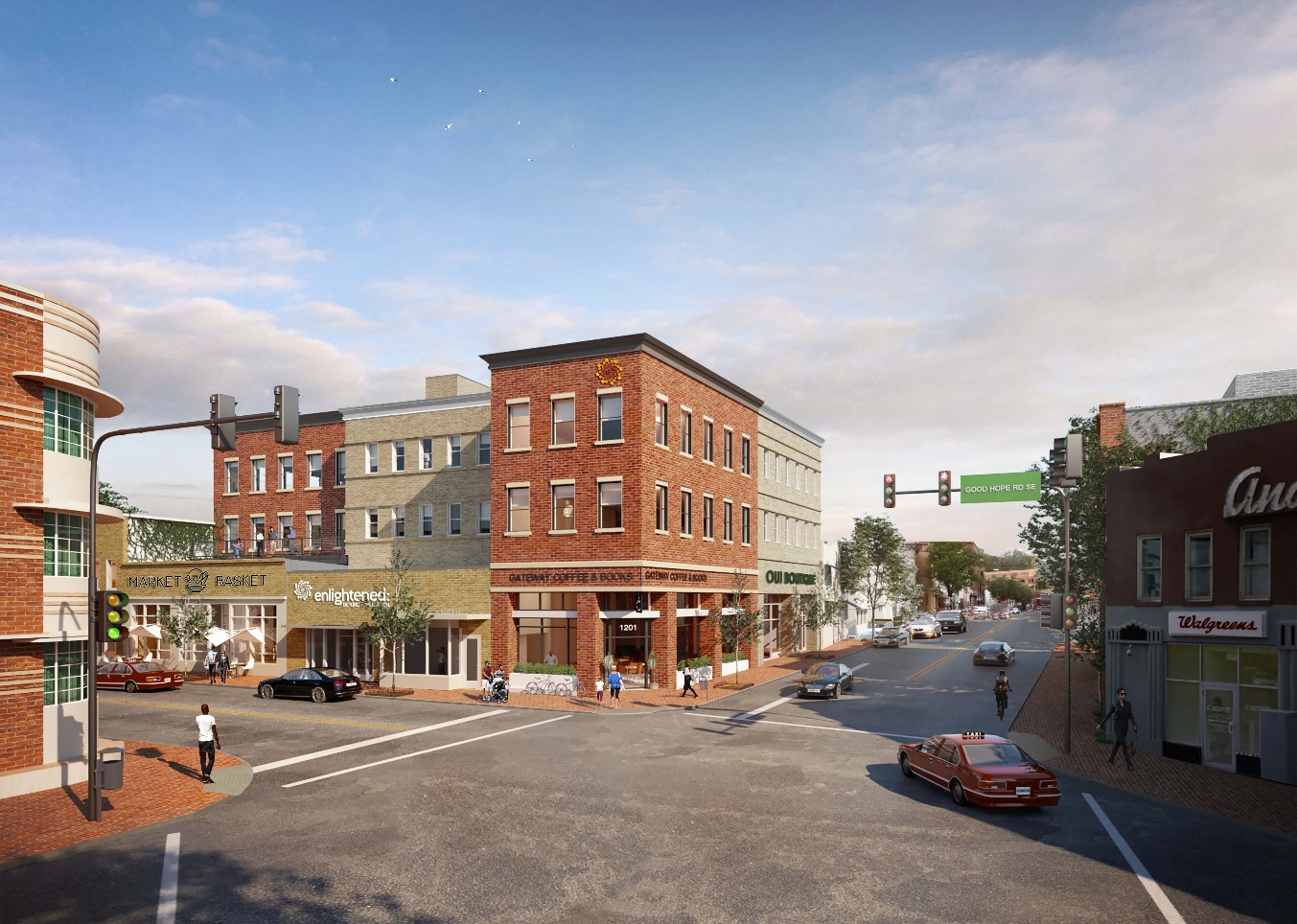 MLK Gateway, a $23 million, 44,000 SF commercial development sitting at the epicenter of main street Anacostia neighborhood. The project will be anchored by an award-winning minority owned IT & management consulting firm, Enlightened, employing over 150 residents--becoming the area’s largest private employment center and tech incubator for local minority-led startups.
$1.7MM
INITIAL EQUITY
$12 MM
IN ANNUAL 
WAGES
$45MM
INVESTED
LOCALLY
272
NEW JOBS
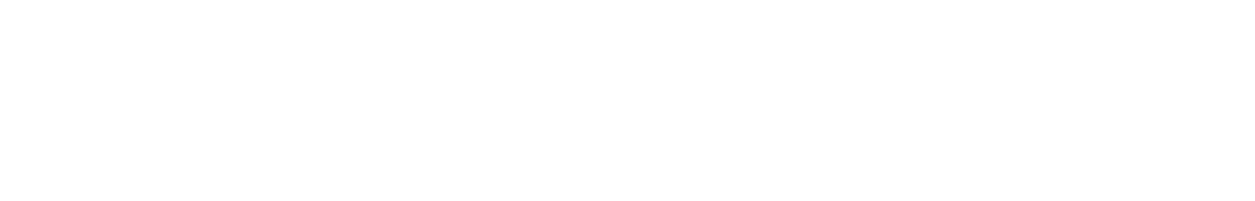 INVESTED IN PROJECT PRE-DEVELOPMENT
GENERATED THROUGH JOB CREATION
THROUHG LISC’s INCLUSION INITIATIVE
CREATED BY MLK PROJECT
Terms
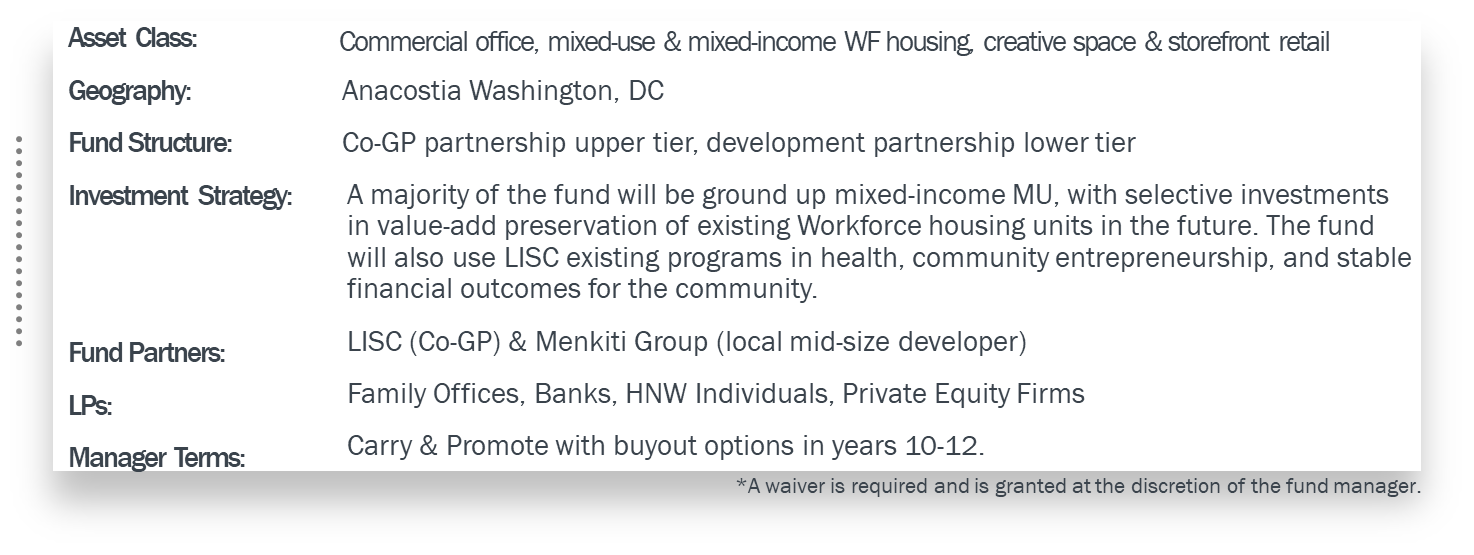 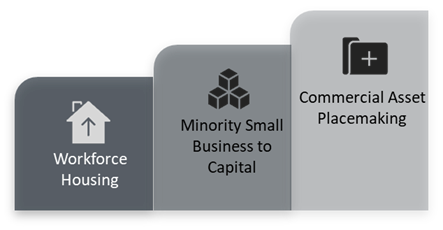 SE WASHINGTON DC AERIAL VIEW
17
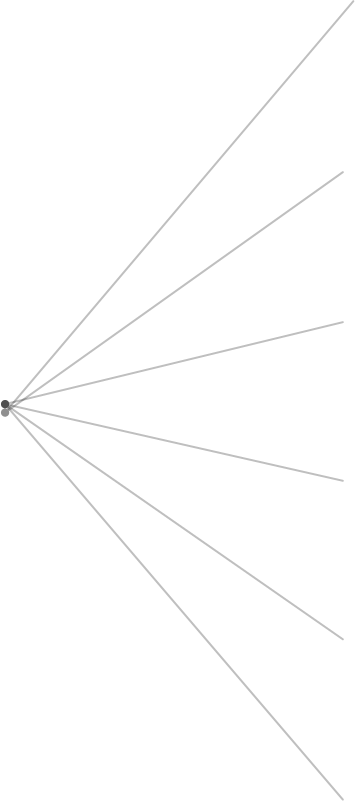 National InitiativeSeed Funding for Real Estate & Small Business
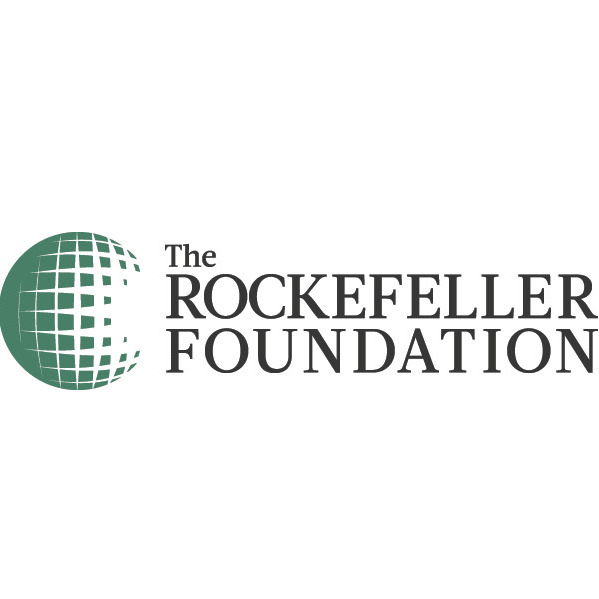 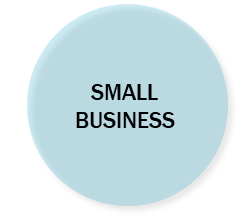 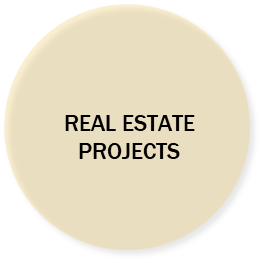 Washington
Newark
Atlanta
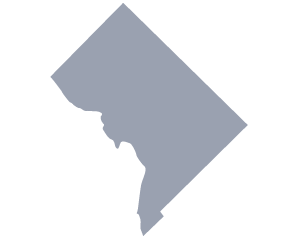 District of Columbia
New Jersey
Georgia
St. Louis
Dallas
Oakland
Missouri
Texas
California
18
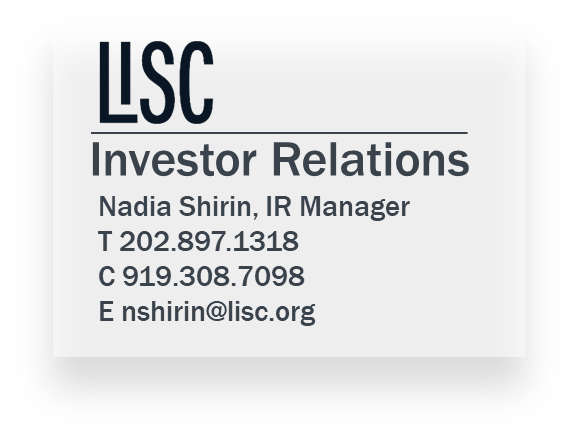 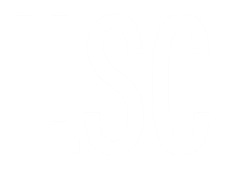